ПРАКТИКА ИМПЛЕМЕНТАЦИИ ТРЕБОВАНИЙ GDPR
Ашихмина Е.В.,
ведущий юрисконсульт
отдела методологии и контроля правового сопровождения
ООО «МЕТИНВЕСТ ХОЛДИНГ»
май 2019
Метинвест: полный цикл производства, поставок и продаж
Логистика
Добыча
Продажи
Металлургия
Бесперебойные поставки сырья
Cеть торговых представительств и сервисных центров по всему миру
Доставка от металлургического завода  на территорию заказчика
Полный спектр продукции
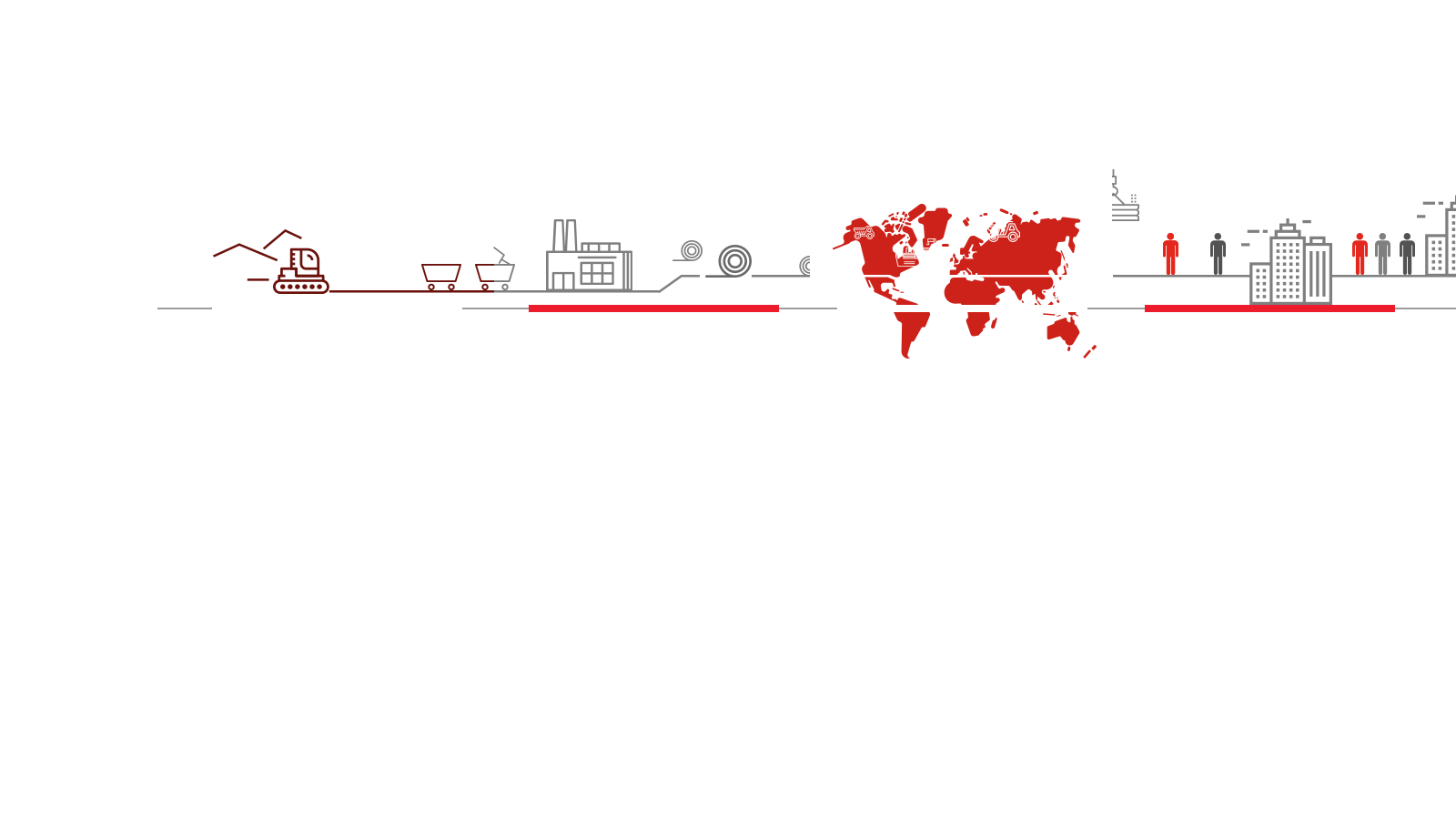 9-е место
42-е место
собственная транспортно-экспедиторская компания, глобальная сеть складских и логистических комплексов
88
стран
по производству стали в мире
по добыче железной руды в мире
43
офиса продаж
производство 
железорудного 
концентрата
отгрузка в
40 млн т
12 млн т
производство  стали
88
стран
40
сервисных центров
более
типоразмеров
продукции
130
свыше 1 000
Самообеспеченность*
10 000
морских портов
клиентов
> 250%> 100%> 30%
железной рудой

коксом

углем
послепродажное обслуживание и техническая поддержка
3 в Украине4 в Европе
производственные
площадки
776
судов в эксплуатации в течение года
GDPR: General Data Protection Regulation
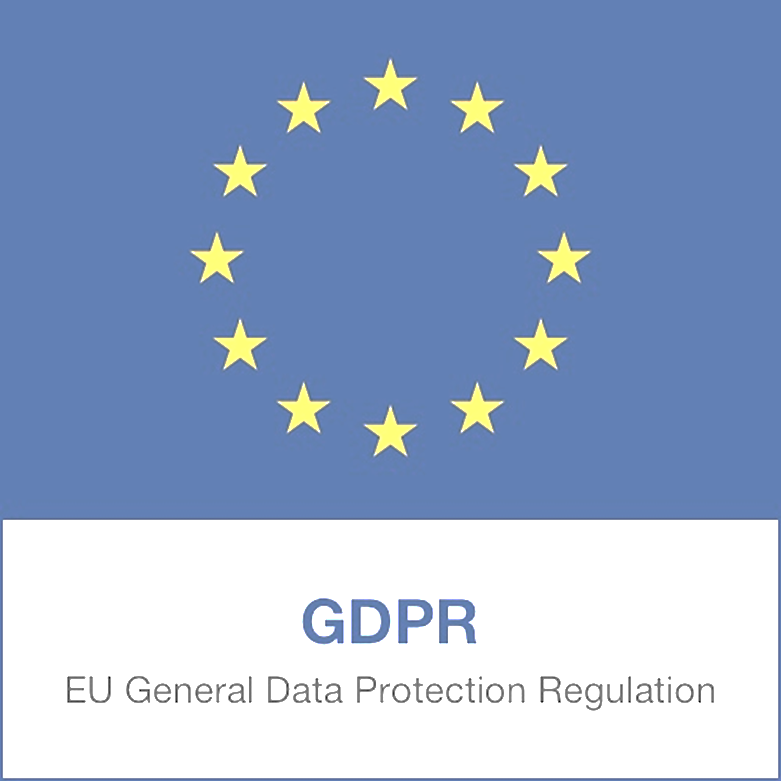 Регламент ЕС № 2016/679 «О защите физических лиц в отношении обработки персональных данных и о свободном перемещении таких данных» принят Европейским парламентом и советом 26.04.2016 для замены Директивы по защите данных от 1995 года
Вступил в силу с 25.05.2018 без принятия дополнительного законодательства

Цель - защита неприкосновенности частной жизни граждан, противодействие утечкам и неправомерному использованию их персональных данных

Основная задача – установление контроля граждан над своими персональными данными и  унификация законодательства ЕС

Экстерриториальный характер
3
ПОДГОТОВКА К имплементации GDPR: ОПЫТ МЕТИНВЕСТ
создана рабочая группа, которая возглавила имплементацию требований GDPR внутри группы предприятий при участии представителей всех функций, задействованных в обработке персональных данных;

получена поддержка руководства Управляющей компании;

подготовлен план действий;

запланирован бюджет для реализации программы внедрения и оценки выполнения требований регламента GDPR;

назначены ответственные лица в каждом структурном подразделении Управляющей компании и на предприятиях.
4
АНАЛИЗ ПРИМЕНИМОСТИ GDPR
GDPR применяется в отношении компаний:
зарегистрированных в ЕС, независимо от того, происходит ли обработка данных на территории ЕС или нет;
незарегистрированных в ЕС, но предлагающих товары и услуги (на платной или бесплатной основе) лицам, проживающим в ЕС; или
незарегистрированных в ЕС, но отслеживающих поведение лиц, находящихся в ЕС.
European Data Protection Board в документе «The European Data Protection Board Guidelines 3/2018 on the territorial scope of the GDPR (Article 3) – Version for public consultation» указывает на необходимость оценки применимости GDPR c учетом обстоятельств каждого конкретного случая (on a case-by-case basis)
https://edpb.europa.eu/sites/edpb/files/files/file1/edpb_guidelines_3_2018_territorial_scope_en.pdf
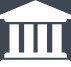 5
АНАЛИЗ ПРИМЕНИМОСТИ GDPR
GDPR:
Если компания не зарегистрирована в ЕС, следует изучить деятельность компании, если такая деятельность включает следующее:
•предложение товаров и услуг (на платной или бесплатной основе) лицам, проживающим в ЕС, или организациям, зарегистрированным в ЕС;
•сайты и прочие онлайн-сервисы компании предоставляют доступ или нацелены на аудиторию, включающую лиц, проживающих в ЕС, в частности, с контентом на языке жителей стран ЕС; или
•мониторинг поведения лиц, проживающих в ЕС, включая рекламу через интернет, использующую данные поведенческого анализа, формирование профиля.
Предприятия Группы Метинвест:
связаны отношениями контроля с предприятиями, находящимися в ЕС;
поставляют продукцию в страны ЕС;
работают с клиентами в ЕС;
представлены в социальных сетях;
размещают полученные ими ПД на серверах, расположенных в ЕС;
осуществляют сбор ПД на сайтах компании.
6
Метинвест: Мотивы соблюдения GDPR
Необходимость соответствия регулятор-ному полю, в котором ведется бизнес.
Ужесточение санкций регуляторных органов.
Увеличение расходов, связанных с восстановлением деятельности от возможных нарушений персональных данных и судебных исков от пострадавших субъектов персональных данных.
Укрепление бренда и репутации Метинвест, которая соответствует международным законодательным актам и обеспечивает необходимый уровень защиты персональных данных.
Построение доверительных отношений с нашими работниками, клиентами и партнерами, повышение уровня их лояльности.
7
Мотивы соблюдения GDPR: штрафы
Штраф в сумме до 10 млн. евро или до 2% от общего годового оборота за предыдущий финансовый год за нарушение обязанностей контролера и оператора (например, за отсутствие записей об обработке персональных данных; неуведомление надзорного органа и субъектов персональных данных о нарушении конфиденциальности их данных; непроведение оценки рисков защиты данных).

Штраф в сумме до 20 млн. евро или до 4% общего годового оборота за предыдущий финансовый год - максимальный штраф, который может быть определен за самые серьезные нарушения, например, за отсутствие согласия субъекта на обработку его персональных данных или несоответствие обработки основным принципам GDPR.
Французский регулятор CNIL оштрафовал Google на 50 000 000 евро за нарушение принципов прозрачности и информированности. Для получения информации об обработке данных пользователям Google пришлось выполнить 5-6 операций, а предоставляемая информация была слишком общей и неясной.
https://www.cnil.fr/en/cnils-restricted-committee-imposes-financial-penalty-50-million-euros-against-google-llc
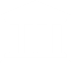 8
ПЛАН АУДИТА для Группы метинвест
определение области анализа: выявление процессов, подпадающих под действие GDPR;
изучение документации предприятий, регламентирующей процессы обработки и защиты персональных данных;
проведение опроса сотрудников предприятий для выявления процессов, связанных с обработкой персональных данных:
	- составление опросника;
	- проведение обучающего тренинга для сотрудников;
	- заполнение опросников или проведение интервью;
	- анализ полученных результатов;
анализ программного обеспечения, используемого в Метинвест, в т.ч. с использованием специального сканера Microsoft;
анализ сайтов и страниц Метинвест в социальных сетях.
9
РЕЗУЛЬТАТЫ АУДИТА
Должны быть выявлены:
процессы в компании, связанные с обработкой персональных данных, включая сбор, хранение, использование, передачу и прочие способы обработки;
типы обрабатываемых персональных данных;
типы субъектов персональных данных;
цели и основания обработки персональных данных;
перечень лиц, структурных подразделений, предприятий, сторонних организаций, имеющих доступ к персональным данным;
перечень систем хранения и обработки персональных данных, включая электронные базы данных и их географическое положение;
маршруты электронной передачи персональных данных, включая непосредственно передачу, предоставление доступа, хранение, выход из системы и уничтожение;
продолжительность хранения персональных данных в компании;
меры обеспечения безопасности и защиты персональных данных.

По результатам аудита оценивается каждый текущий процесс в компании, связанный с обработкой персональных данных, на соответствие принципам и требованиям GDPR и составляется план мероприятий по устранению выявленных различий.
10
Примеры необходимости выявления данных в рамках АУДИТА
Выявление перечня лиц, имеющих доступ к персональным данным
Португалия
Штраф: 200 000 евро
На больницу был наложен штраф за несоблюдение основополагающих принципов обработки данных, несоблюдение соответствующих технических и организационных мер и неспособность обеспечить соблюдение принципов информационной безопасности. Система зарегистрировала 985 активных профилей врачей, хотя фактическое число нанятых врачей было всего 296. Девяти техническим сотрудникам были предоставлены такие же широкие права доступа к данным пациентов, как и медицинскому персоналу.
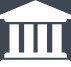 Выявление оснований обработки персональных данных
Великобритания
Штраф: 120 000 фунтов
Hall and Hanley Ltd была оштрафована за рассылку спам-сообщений о своих услугах без получения действительного согласия клиентов.
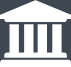 11
СОТРУДНИК ПО ЗАЩИТЕ ПЕРСОНАЛЬНЫХ ДАННЫХ (DPO)
DPO назначается в случаях, если:
основным видом деятельности являются операции по обработке, которые требуют регулярного и систематического мониторинга субъектов данных в больших масштабах; или
основной вид деятельности заключается в обработке в большого массива специальных категорий данных или персональных данных, относящихся к уголовным обвинительным приговорам и правонарушениям;
обязательность назначения DPO предусмотрена локальным законодательством;
компания самостоятельно принимает решение о назначении DPO.

Варианты назначения DPO рассматриваемые в рамках Метинвест:
DPO для каждого предприятия;
единый офис DPO для всех предприятий;
DPO на аутсорсинг.
Рекомендации по назначению и организации работы DPO изложены Рабочей группой 29 в документе WP243 «Guidelines on Data Protection Officers (DPOs)»
https://ec.europa.eu/newsroom/article29/item-detail.cfm?item_id=612048
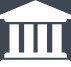 12
ПРЕДСТАВИТЕЛЬ В ЕС
Требование назначать представителя в ЕС распространяется только на компании, учрежденные за пределами ЕС.

При этом необходимость назначения представителя в ЕС определяется для каждой компании отдельно. 

Согласно статье 27(1) GDPR необходимо в письменном виде назначить представителя в ЕС в случае, если организация подпадает под действие статьи 3(2) GDPR, а именно, если организация:
•	предлагает товары или услуги субъектам ПД в ЕС;
•	осуществляет мониторинг/профилирование поведения субъектов ПД в ЕС.

Цель – взаимодействие с надзорными органами ЕС.

Можно назначить одного представителя в ЕС, который будет действовать от имени нескольких компаний.
13
ОПРЕДЕЛЕНИЕ НАДЗОРНОГО ОРГАНА В ЕС для группы компаний
Группа Метинвест:
ведётся межгосударственная обработка данных;
наличие офисов в нескольких государствах в ЕС;
главный офис находится вне ЕС;
ключевые решения об обработке данных принимаются вне ЕС.


 Рассматриваемые варианты взаимодействия с надзорными органами:
отдельно с каждым надзорным органом по местонахождению офиса Метинвест;
по принципу «единого окна»: назначение представительства (главного офиса), которое будет иметь полномочия для принятия решений о деятельности по обработке, включая наличие достаточных активов, и возьмёт на себя ответственность за обработку как главное представительство (главный офис).
Рекомендации по выбору ведущего надзорного органа изложены Рабочей группой 29 в документе WP244 «Guidelines on the Lead Supervisory Authority»
https://ec.europa.eu/newsroom/article29/item-detail.cfm?item_id=611235
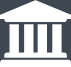 14
Трансграничная передача данных: ОПЫТ МЕТИНВЕСТ
выявлены процессы, в рамках которых осуществляется передача персональных данных за пределы ЕС (в страны, которые не обеспечивают адекватный уровень защиты данных);

определены наиболее подходящие механизмы для обеспечения безопасности передачи, например, стандартные договорные условия, обязательные к исполнению корпоративные правила или иные основания, предусмотренные GDPR;

рассматривается целесообразность принятия предусмотренных GDPR Обязательных Корпоративных Правил с целью упрощения процесса передачи данных внутри группы компаний.
Стандартные договорные условия 2004/915/EC (Контролер – Контролеру)
https://eur-lex.europa.eu/LexUriServ/LexUriServ.do?uri=OJ:L:2004:385:0074:0084:EN:PDF
Стандартные договорные условия 2010/87/EU (Контролер – Оператору) 
https://eur-lex.europa.eu/LexUriServ/LexUriServ.do?uri=OJ:L:2010:039:0005:0018:EN:PDF
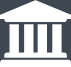 15
Спасибо 
за внимание!
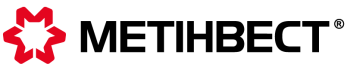